NES Ratnam College of Arts, Science and Commerce, Bhandup(west),MumbaiMantra : The Annual Intercollegiate Fest
Background:
Mantra is one of the most colourful and coveted festivals of Mumbai. Its diversified thematic forms have enchanted the spirit of this great event. This year mantra has decided on a Inclusiveness theme encouraging the differently abled youth towards  positive  rejoicing and eventually creating a world of coexistence. It  introduces new events and more fun and will usher in enthusiasm amongst the participants.
The Makers:
Mantra is highly synergised event has in the past covered themes from Digital India, Space, Peace, Environmental Awareness and many more. Its love for sensitivity towards the society has done marvels. NES Ratnam College of Arts, Science and Commerce under whose banner the festival is initiated is adjudged the Best College of Mumbai in the central suburbs.
The Events:
Mantra provides a platform to the students of colleges  across Mumbai & Thane Districts to showcase the talents in the fields of literary art, performing arts, fine arts and Movie making. It is unique for its huge popularity amongst students from all walks of life. In the year 2014-15,it created a new history  with  the conduct of  Miss India Campus Princess auditions.
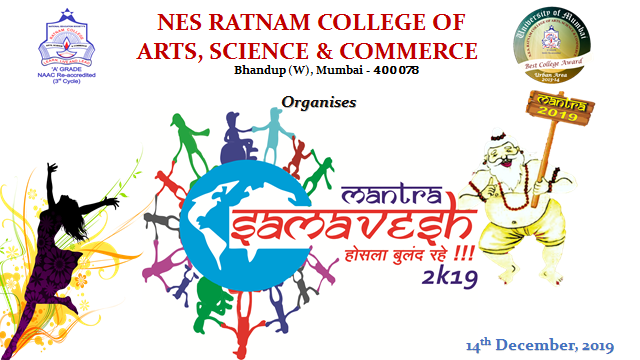 AN OVERVIEW OF MANTRA –VERSION 16.01 HELD ON 11TH AND 12TH OF DECEMBER 2015
N.E.S  Ratnam College of Arts, Science and Commerce, Bhandup (west) had  organized its two days Annual Intercollegiate Festival  MANTRA 16.01  on the 11th  and 12th of December 2015 in the colleges premises  and the auditorium. The theme of DIGITAL  INDIA   prominently marked the festivities, right from the decoration to the conduct of the events. Flex Boards and 4D laptops with apps all over the place gave a festive and rejuvenated look to the entire festival.
On the first day, Friday 11th December, there was a short inaugural programme with Dr Manali Londhe, Director, Department of Students Welfare ,University of Mumbai invited  as the chief Guest of the two day festival. Founder President, NES and SVB  Group of Institutions, Dr R. Varadarajan  was the President of the function. There was   a short movie telecast  to mark the inauguration and eminent judges from the film world and the  field of Dance Ms Geeta Khanna , Mr Hemant Raney form the Shamak Dhavar’s institute ,were present during the inauguration.
While the events were divided into categories of Performing Arts, Fine Arts, Online games and Literary Arts, the students from more than 50 colleges participated in the events organized in different venues. There was a huge response witnessed in the category of Games, both ,the Ring Football and the other online playzones. While there were students participating in the newly introduced  Selfie and the Dubmash  events, there were many who participated in  Sell it with mantra.com which was  voted to be the most popular event.
The Dance events right from Solo, Duet, Western Fusion and Folk Dances mesmerized the audience with their strong performances, there were other competitions such as Canvas Painting and Mehendi organized with many students from different colleges displaying their skills in fine arts. The much awaited Workshop on Theatre was conducted by upcoming film producers Mr Azad Singh and Mr Devroop Sharma who could enhance the taste for theatre in  the audience  and the response was profound. The most coveted event was the Fashion show with Ms Sushruti Krishna, Finalist of Miss India Campus Princess,2015 as the judge for the event. The themes of the fashion show were based on fairy tales and showcased talents in the art of fashion.
The second day of the Festival began with a short introduction of the judges for the singing events held in both the venues in the categories of light solo singing, Duet Singing, Ghazal and Classical singing. Mr Anand Menon, Mr Harsh Vyas, Mr  A. K Malsure and Mrs Madhumita Bhattacharya  were the distinguished personalities from the field of music ,present during the occasion. At the same time the competitions in the category of fine arts were  going on in the college premises viz. Tattoo Making , Master Chef  and Photography where the judges were  beauticians and mehendi artists. Eminent Tatoo maker from Inksanity, Mr Sebastain D’Souza was the judge during the event.
The newly launched event of Mr and Ms Mantra created a new wave for personality   development amongst the youth from various participating colleges thus making it the  most popular event of the two day festival. While the judges were Mr Bennett Nathan, Coordinator and Marketing Officer, Miss India Organization  and Ms Ms Sushruti Krishna,Finalist of Miss India Campus Princess,2015, there was a much desired environment of congeniality which marked the beginning of a new era in the  conduct of MANTRA. 
Our most valued support came from our sponsors who were, AIRCEL, Bank of Maharashtra, Grace Music Academy, Shivam Sports, Fly High,Ketan Foods, Godrej and NESTLE
AN OVERVIEW OF MANTRA 2013-14   
As the  curtains draw for the 14th Mega Annual Intercollegiate fest of NES Ratnam college of Arts, Science and Commerce,  MANTRA 2013-14, we at Ratnam remember the long journey of Mantra which was hosted for the 1st time in  2000 with just 6 events and 15 colleges participating.
Mantra 2013-14 was inaugurated on the 6th of December by Dr. Varadarajan, President NES and SVB Group of Institutions in the presence of Mrs. Sugandha   Indulkar, Chief Editor, Times Of India, NIE Principal Mrs. Rina Saha ,  Vice Principal Dr. Neelam Durani and Convenor Cultural  Forum ,Dr Medha Sundarajan.
The Mantra mascot ‘COOL GURU/BABA’ performing a havan and a mechanised white dove fluttering on the stage symbolized the theme of Mantra  for the  year –PEACE
Mantra today has successfully covered a niche for itself in the city of Mumbai. We have been receiving entries from outside the state of Maharashtra and this year Mantra has gone international with an entry from Ontario, Canada. Almost 70 colleges participated in 33 events under the category of performing Arts, Fine Arts, Literacy Arts and Movie making.
In the category of performing Arts, Dance, Fashion Show and Singing were a great hit with more entries this year for classical singing and classical dancing events.In the category of fine Arts there were   competitions like Mehendi, Rangoli ,Clay Modelling, Egg shell painting and many more that displayed the talents of many participating colleges.
An array of  competitions under  literacy Arts tested the IQ’s and the public speaking abilities of  many participating colleges.
Eminent personalities judged the events under various categories .Some of them were Mr.Anand Menon Mrs. Rekha Rao,Mrs. Sangeeta Sharma,Mr. Vaibhav ,Mr.Shyamal Das and experts in dance like Mr.Rajay Yashwant.
There were also events related to movies were Mr. Kane Lew a resource person of photography was present .He undertook a Workshop on Photography in which 44 students participated. Lights camera action was the event were Short Film Making competition  saw 31 entries across categories like social theme comedy and crime/ thriller. There were entries from Chennai, Bangalore, Hyderabad Trivandrum, Bhopal, Jodhpur and Indore from within the country and 1 from Canada and 1 from Mussorie USA, thus making Mantra 2013 -14 go international this year. The quality of the short films were truly exemplary and awards were given away.
Days and weeks of meticulous planning has gone into organizing this cultural extravanga . The students played a major role right from the  preparatory  stage.The theme of ‘peace’ was adopted in almost every competition including the Fashion Show and Poster making.
This  time   Mantra  received a good sponsorship amount with the help of student volunteers from Hindustan Petroleum, Bharat Petroleum, Bank Of Maharashtra ,NIIT. Ashok Enterprises and from the stalls put up by students.